Você sente o que você come?
Por uma (re)conexão entre homem-alimento-natureza
Ana Paula PazzetiGraziele SilvaJúlia Oriani
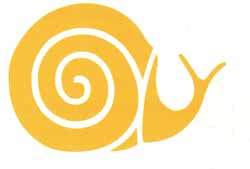 Nosso objetivo
Buscamos estabelecer uma prática educativa que contemplasse a promoção e a construção de saberes socioambientais sobre a origem, a produção e a degustação de determinados alimentos de maneira lúdica e sensorial. A estimulação dos sentidos, principalmente do paladar pela técnica do Slow Food, é a base e a metodologia para a construção de novos saberes, novos gostos e novas possibilidades educacionais que sejam capazes de trabalhar de maneira holística e transversal hábitos e elementos do cotidiano.
Utopia
"Perceber o mundo é também sentir o mundo nos percebendo" - Stephan Harding

O desejo que nos move a propor tal intervenção funda-se na necessidade de criar novos caminhos para uma (re)conexão entre homem-alimento-natureza em oposição ao senso de separação da natureza na cultura ocidental.
Educação, EA e Ambientalismos
A educação é um ato político e norteamos nossa ação em acordo com o princípio 16 que diz que a EA deve "promover a compreensão das causas dos hábitos consumistas e agir para transformação dos sistemas que os sustentam, assim como para a transformação de nossas próprias práticas cotidianas."
Uma questão se coloca: que garantia temos de que as pessoas farão as escolhas certas, as que protegem o meio ambiente, mesmo que o preço a pagar seja mudar uma parte de seus hábitos de consumo? Tal “garantia” não existe, somente a perspectiva razoável de que a racionalidade das decisões democráticas triunfará uma vez abolido o fetichismo dos bens de consumo. É certo que o povo cometerá erros fazendo más escolhas, mas os próprios especialistas não cometem erros? É impossível conceber a construção de uma nova sociedade sem que a maioria do povo tenha atingido uma grande consciência socialista e ecológica graças às suas lutas, à sua auto-educação e à sua experiência social. (LÖWY, 2007, p.42).
Acción poética - México
A MIP
Técnica Aplicada – Descobrindo o lanche

A dinâmica que será aplicada e estímulo central dessa MIP, foi baseada na técnica experimental sugerida na cartilha ilustrativa “Em que sentido?” proposta pela Movimento Slow Food (BARZANÒ; FOSSI, 2009) que promove a aproximação sensorial do alimento que ingerimos e conectá-los a experiência, emoções, sensações ou memóriasO exercício “Descobrindo o Lanche” tem metodologia que pretende correlacionar gosto, sensações e sugestões emotivas, de maneira espontânea, durante a degustação de um alimento
Slow Food
Movimento Slow Food, é uma associação internacional sem fins lucrativos, desde 1989, fundada por Carlo Petrini, em 1986. 
O princípio básico do movimento é o direito ao prazer da alimentação, através de produtos artesanais de qualidade, produzidos de maneira respeitosa ao meio ambiente, e quanto às pessoas que o produzem, os produtores. 
A filosofia do Movimento segue o conceito da ecogastronomia, que conecta o planeta ao prato, unindo responsabilidade, ética e prazer da alimentação, favorecendo o gosto e preservando a biodiversidade, apoiando uma agricultura menos intensiva e mais saudável e sustentável, baseada no conhecimento de comunidade locais,
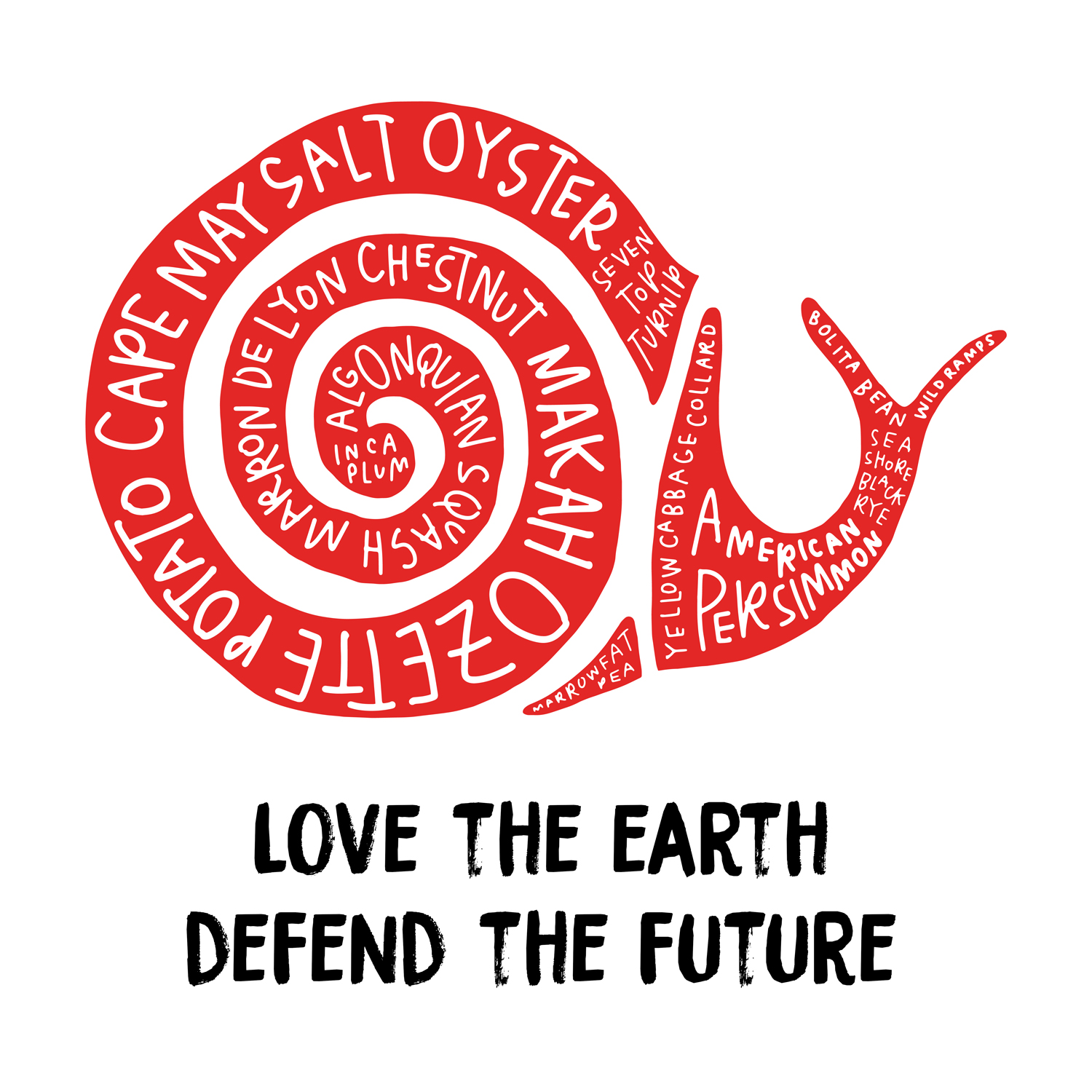 Bolo de fubá e café com leite
A degustação:Os participantes foram conduzidos a a partir da degustação de bolo de fubá cremoso e café com leite a uma reflexão a respeito do ato de alimentar-se, comer e correlacionar essa atividade com tantas outras, de maneiras diferentes, até conectarmos com a “origem” deste alimento, como ele foi produzido, de que forma foi obtido e como foi preparado ou elaborado.
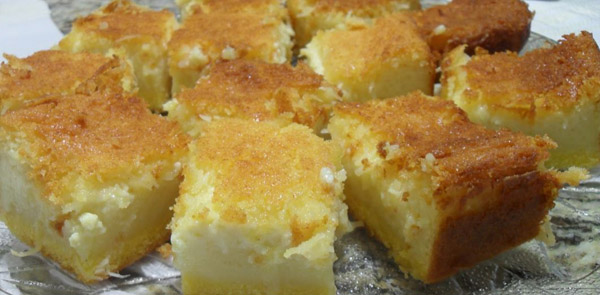 Resultados
Insights após a ingestão
Sabor foi o mais citado dos sentidos. E o aroma sempre lembrava casa de avó.
Situações familiares foram as mais lembradas.
Alimentos tidos como caseiros (pamonha, bolo de milho) foram os mais associáveis a experiência.
Muitos sentiram prazer em comer.
Hábitos foram recordados.
Muitos disseram sentir saudades de situações que não ocorrem mais.
Quando as cores ou texturas foram citadas, muitos participantes tentaram usar um termo mais técnico para descrever o que estavam vendo ou sentindo.
Resultados
Áreas pouco exploradas pelos participantes:
Não questionaram-se dos ingredientes utilizados 
Ninguém se sentiu desconfortável em participar da atividade
Poucos sabiam a forma como a matéria-prima era produzida
Nenhum dos participantes disse atentar-se aos mesmo sentidos quando realiza uma refeição durante o dia
Algumas pessoas pensaram no alimento como algo afetivo outras como nutricional
"confortável""Doce" "Gostoso""Pouco saudável""Carinho""Saboroso""Prazeroso""Consciente""Natural""Familiar"
Feedback
Referências bibliográficas
BARZANÒ, Carla; FOSSI, Michele. Em que sentido?: Pequeno Manual de Educação Sensorial. 2009. Disponível em: <http://slowfoodbrasil.com/documentos/slowfood-pequeno-manual-educacao-sensorial.pdf>. Acesso em: 05 maio 2018.
FOOD, Slow. O Movimento. 2007. Disponível em: <http://www.slowfoodbrasil.com/slowfood/o-movimento>. Acesso em: 09 maio 2018.
HARDING, Stephan. Terra viva: ciência, intuição e a evolução de Gaia. São Paulo. Ed. Cultrix, 2008
LÖWY, Michael. Ecossoscialismo e planejamento democrático. 2007. Disponível em https://www.ifch.unicamp.br/criticamarxista/arquivos_biblioteca/artigo164Artigo3.pdf Acesso em: 10 maio 2018
Tratado de Educação Ambiental Para Sociedades Sustentáveis e Responsabilidade Social. Disponível em <http://www.mma.gov.br/port/sdi/ea/deds/pdfs/trat_ea.pdf> acesso em: 10 maio 2018
OBRIGADO!